Pnömoniler:sınıflama
1)Anatomik yerleşim yerine göre: Lober, lobüler, segmental, subsegmental pnömoni,
2)Etiyolojik ajana göre: bakteriyel, viral, fungal ve paraziter pnömoni, 
3)Klinik seyrine göre: Tipik ve atipik pn.
4) İnfeksiyonun oluştuğu ortam ve kişinin immüm durumuna göre: Toplum kökenli, hastane kökenli ve immün sistemi baskılanmış hastalardaki pnömoniler
Toplum kökenli pnömoniler(TKP)
Pnömoni: Çeşitli mikr’ın akciğer parankiminde oluşturduğu klinik ve/veya radyolojik konsolidasyon bulguları ile karakterize iltihabi bir süreçtir. 
ABD’de ölüm nedenleri arasında 6. sırada, infeksiyona bağlı ölümlerde ise  1. Sırada
yılda 2-3mil TKP, 10mil dr muayenesi, 0.5mil hosp, 45bin ölüm
TKP’de etkeni saptama oranı %50:empirik antibiyotik tedavisi
TKP
Toplum Kökenli Pnömoni (TKP): Hastane dışında veya hastaneye yattıktan sonraki ilk 48h içinde gelişen pnömonilerdir.
Tipik Pnömoni: Üşüme titreme ile ani yükselen ateş, öksürük, pürülan balgam, plöritik tipte yan ağrısı, fizik muayenede konsolidasyon bulguları, radyolojik olarak sıklıkla lober tutulum ve genellikle lökositozla karakterli bakteriyel pnömonidir.
Atipik Pnömoni
genç yaşlar
ateş, halsizlik, baş ağrısı gibi prodromal belirtiler ile birlikte subakut bir başlangıç,
kuru veya mukoid balgamlı öksürük, hırıltılı solunum gibi yakınmalar 
radyolojik olarak genellikle non-lober tutulum
fizik muayene ile radyolojik bulgular arasında uyumsuzluk
akciğer dışı sistemik organ tutulumuna ait semptom ve bulgular
FİZİK MUAYENE
Olguların  %29’unda konsolidasyon bulguları:Matite, fremitusta artış, bronşiyal solunum sesi,
%78’inde ral,
%45-69’unda takipne (solunum sayısı 24/dk üzerinde), %45’inde taşikardi,
%68-78’inde ateş saptanabilir.
Patogenez
savunma mekanizmalarında bir bozulma, ya virülansı yüksek bir mikr ile inf ya da üstesinden gelinemeyecek kadar çok miktarda inokülasyon gereklidir. 
İnf etkeni mikr akciğer parankimine başlıca iki yolla ulaşırlar: 
1)Üst solunum yollarını kolonize etmiş mikr orofaringeal sekresyon içinde aspire edilmesi,
2)Damlacık çekirdeği denilen aerosol partiküllerin inhalasyonla alınması.
3)Çok nadiren hematojen yoldur.
Predispozan faktörler
Bilinç Kaybı
Sigara
Virüsler
Alkol
İyatrojenik girişimler
İlaçlar
Sepsis, hipoksemi, asidoz, üremi, pulmoner ödem.
Viral veya mekanik obstrüksiyon
Genetik Hastalıklar 
İmmünsüpresyon
Altta Yatan Hastalıklar: DM, KOAH, KKY
Akciğerlerin Yapısal Hast: Bronşektazi
Etyoloji
Tipik Pnömoni: Etken genellikle bakterilerdir.
Atipik Pnömoni:  Mycoplasma pneumoniae, Chlamydia pneumoniae, Legionella pneumophila ve viruslardır.
Eşlik eden hst. olmayan,
60 y. küçük TKP’li
poliklinik hastaları
S. pneumoniae
M.pneumoniae
Resp. viruslar
C.pneumoniae
H. influenzae
Diğerleri:
    Legionella türleri
    S.aureus
    M. tuberculosis
 Endemik mantar
Eşlik eden hast. Olan
ve/veya 60y üzeri
TKP’li poliklinik hast
S. pneumoniae
Resp. viruslar
Aerobik gram(-) basiller
S. aureus
Diğerleri:
   M.catarrhalis
   Legionella türleri
   M. tuberculosis
Endemik mantar
Yoğun b.gerektirmeyen
ancak hosp edilen hast
     - S. pneumoniae
H. influenzae
Polimikrobiyal (anaerob               bakteriler dahil)
Aerobik gram(-) basiller
Legionella türleri
S. aureus
C.pneumoniae
Respiratuar viruslar
Diğerleri
Yoğun bakım gerektiren
ciddi TKP’li hastalar	
S. pneumoniae
Legionella türleri
Aerobik gram(-) basiller
M. pneumoniae
Respiratuar viruslar
Diğerleri:
   H. influenza
   M. tuberculosis
Endemik mantar
Fizik m. bulgularına göre pnömonide etiyolojik tanı
Deri Bulguları
Eritema multiforme
      M. pneumoniae
Makülopapüler döküntü	Kızamık
Eritema nodosum		C. pneumoniae
Ektima gangrenosum	P.aeruginosa
	  Serratia marcescens
Fronkül			S.aureus
	Herpes labialis		S.pneumoniae
Oral Bulgular
Periodontal hastalık		Anaerobik pnömoni
Kulak
Büllöz mirinjitis		M.pneumoniae
Gastrointestinal Bulgular
Diyare
	  L. pneumophila
     M.pneumoniae
Splenomegali		
      C. psittaci
Fizik m. bulgularına göre pnömonide etiyolojik tanı-II
Kardiyovasküler Bulgular
	Bradikardi		
      L. pneumophila, M. pneumoniae, Viral  pnömoniler, C. pneumoniae, F. tularensis
Nörolojik Bulgular
	Bilinç bozukluğu, epilepsi			   Aspirasyon pnömonisi
	Serebellar ataksi						L. pneumophila, M.pneumoniae
	Ensefalit							M.pneumoniae, Coxiella burnetii
Balgama göre etken?
Akç filminin  önemi
tanıda, ayırıcı tanıda, komplik (ampiyem, abse) saptanmasında, hastalığın şiddetini belirlemede yararlıdır. Klinik duruma göre sıklığı belirlenir. 
Genç, sigara kullanmayan ve eşlik eden hast. olmayan vakalarda infiltrasyondaki gerileme 6 haftaya; yaşlı, eşlik eden hast. ol. vakalarda ise 10 haftaya kadar uzayabilir.
Akç filmi; pnömoninin ilk 24 saatinde,
		dehidratasyon durumunda,
		P. carinii pnömonisinde %10-30 oranında,
	 	ciddi nötropenik hastalarda      NORMAL OLAB!
Hastaneye sevk kriterleri
Yoğun Bakım Ünitesine  Yatırılma Kriterleri
Solunum Sayısı  30/dakika
Ağır solunum yetmezliği : PaO2/Fi O2250mmHg
Mekanik ventilasyon gereksinimi
Akc filminde bilateral veya multilober tutulum, 48 saat içinde opasitede %50’den fazla artış
Şok tablosu: sistolik 90mmHg, diast 60mmHg
4 saatten fazla vazopressör gereksinimi
İdrar miktarının 20ml/saat veya 80ml/4saat olması veya diyaliz gerektiren akut böbrek yetm
Ayakta tedavi:Grup-I
Başlıca etkenler: S.pneumoniae, M. pneumoniae, resp v, C. pneumoniae
tablo tipik pnömoni ise: S. pneumoniae
		-penisilin  veya amoksilin (alerjide:2.kuşak sefalosporin veya makrolid)
tablo atipik p. ise, tipik/atipik ayırımı yapılamamışsa, penisilin allerjisi varsa:
-makrolid
Poliklinikte tedavi:Grup-2
-S. pneumoniae, resp v, H.influenzae, aerob gr(-)basiller, S.aureus
	2.kuşak sefalosporin veya
	-ß-laktamaz inhbitörlü aminopenisilin  makrolid (legionella düşünülüyorsa)
	-Beta laktam allerjisi varsa TMP-SMX
Klinikte tedavi:Grup-3
S.pneumoniae, H.influenzae, aerob gr(-) basiller, L.pneumophilia, S.aureus, C. pneumoniae
	-2/3.kuşak sefalosporin (antipsödomonal olmayan)  yada
	- ß-laktamaz inhbitörlü aminopenisilin  makrolid
Yoğun bakımda tedavi:grup-4
S.pneumoniae, L.pneumophilia, aerob gr(-) basiller, M. pneumoniae, resp v.
tedavi parenteral olmalı:
	-Makrolid+
	-3.kuşak sefl (antipsödomonal) veya
	 4.kuşak (sefepim), Siprofloksasin, İmipenem/silastatin, Meropenem
	+Rifampisin (Legionella varsa)
Tedavi süresi
Ort.7-10 gün (ateş düştükten sonra 1hf)
pnömokok: 7 gün
Mikoplasma ve klamidya p’de: 14 gün
Legionella p:>14-21gün
2-4 günde gerileme yoksa:
yanlış antibiyotik seçimi
sık karşılaşılmayan etken (Tbc, P.carinii...)
infeksiyon dışı bir neden
Direncli Pnömokok riskini artıran faktörler
Önceden antibiyotik kullanımı
yaş < 5 veya > 65
klonal yayılım: bakımevleri, hastaneler...
orta kulak ve sinus kaynaklı ise
yakın geçmişde hospitalizasyon
hematlojik malignite, ciddi eşlik eden hast.
Imunsüpressiv kull, HIV infeks.
Bazı Serotipler: 6A,6B,9,14,19F,23F
direnç oranın yüksek olduğu bölge
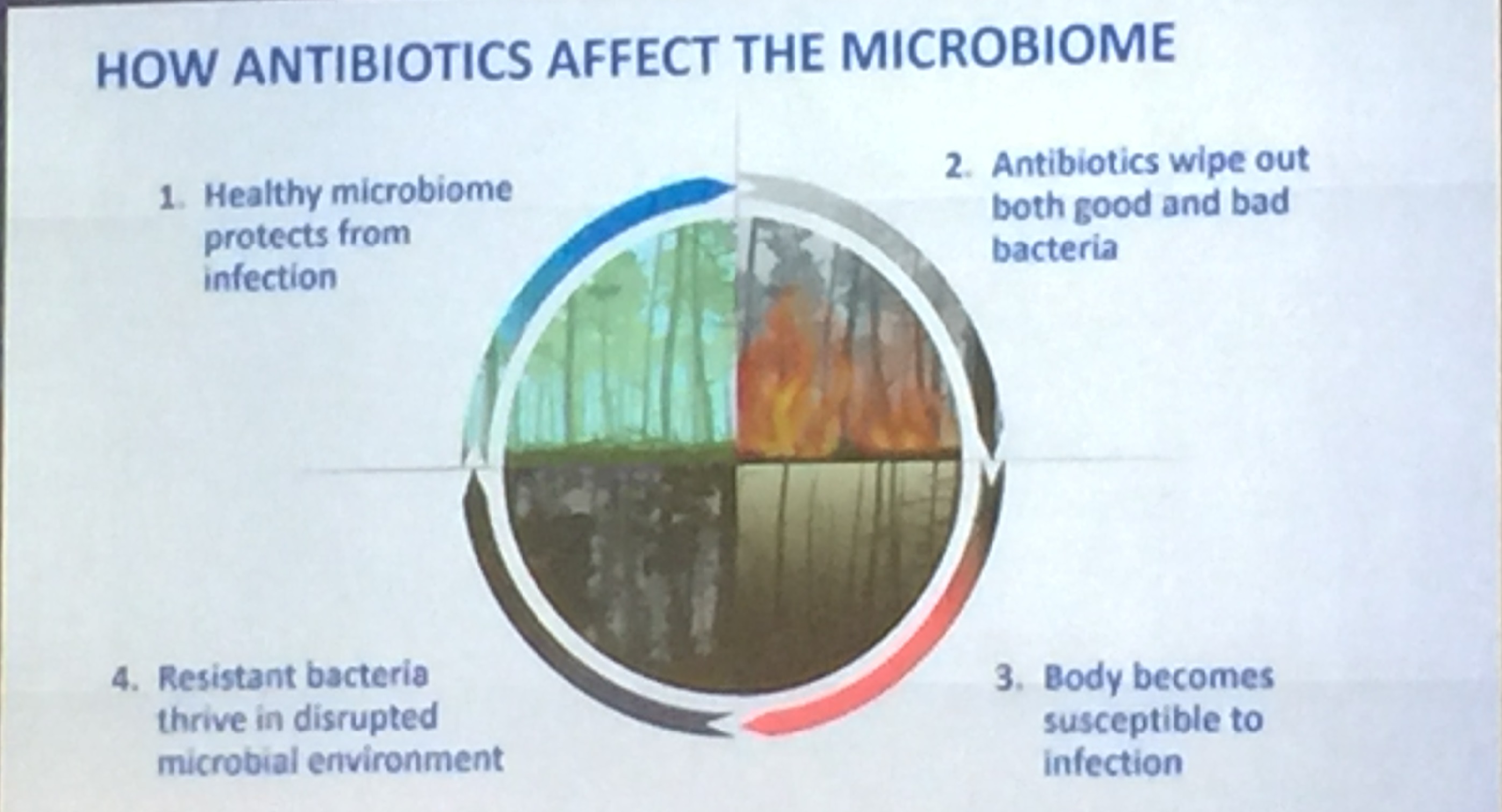